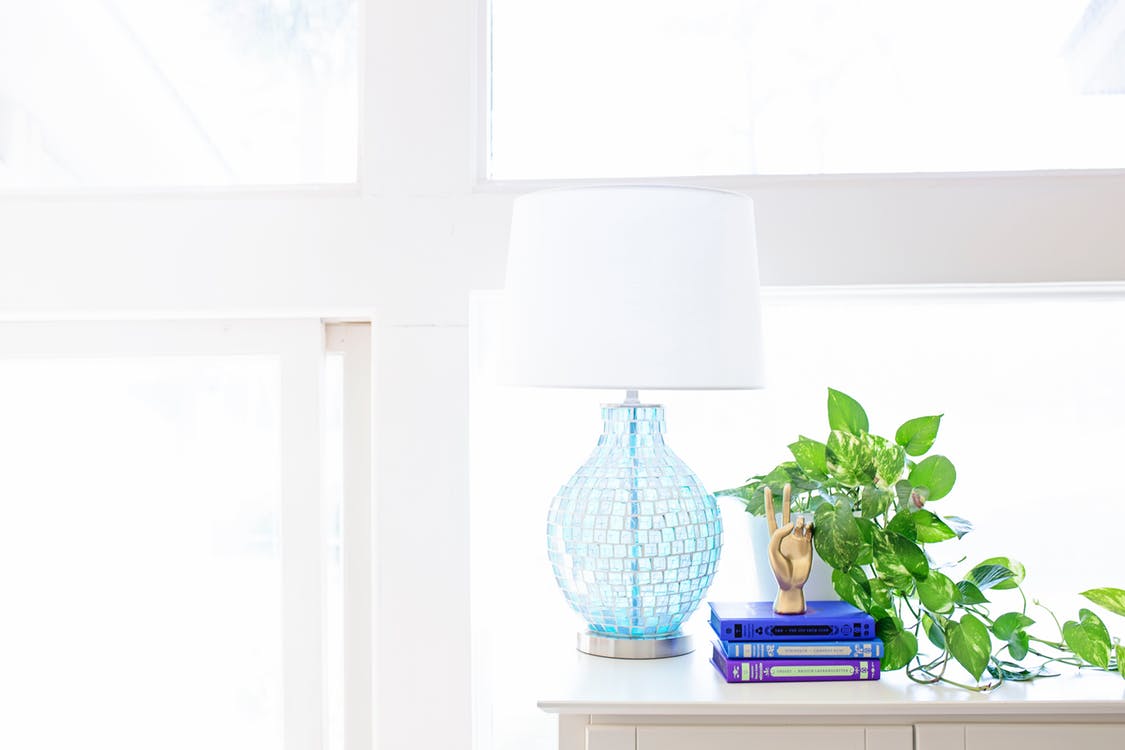 we are proud of the quality
家居家装设计ppt模板
The user can demonstrate on a projector or computer, or print the presentation and make it into a film to be used in a wider field. Using PowerPoint, not only can you create presentations
我们公司
Modern and Minimal Presentation Template
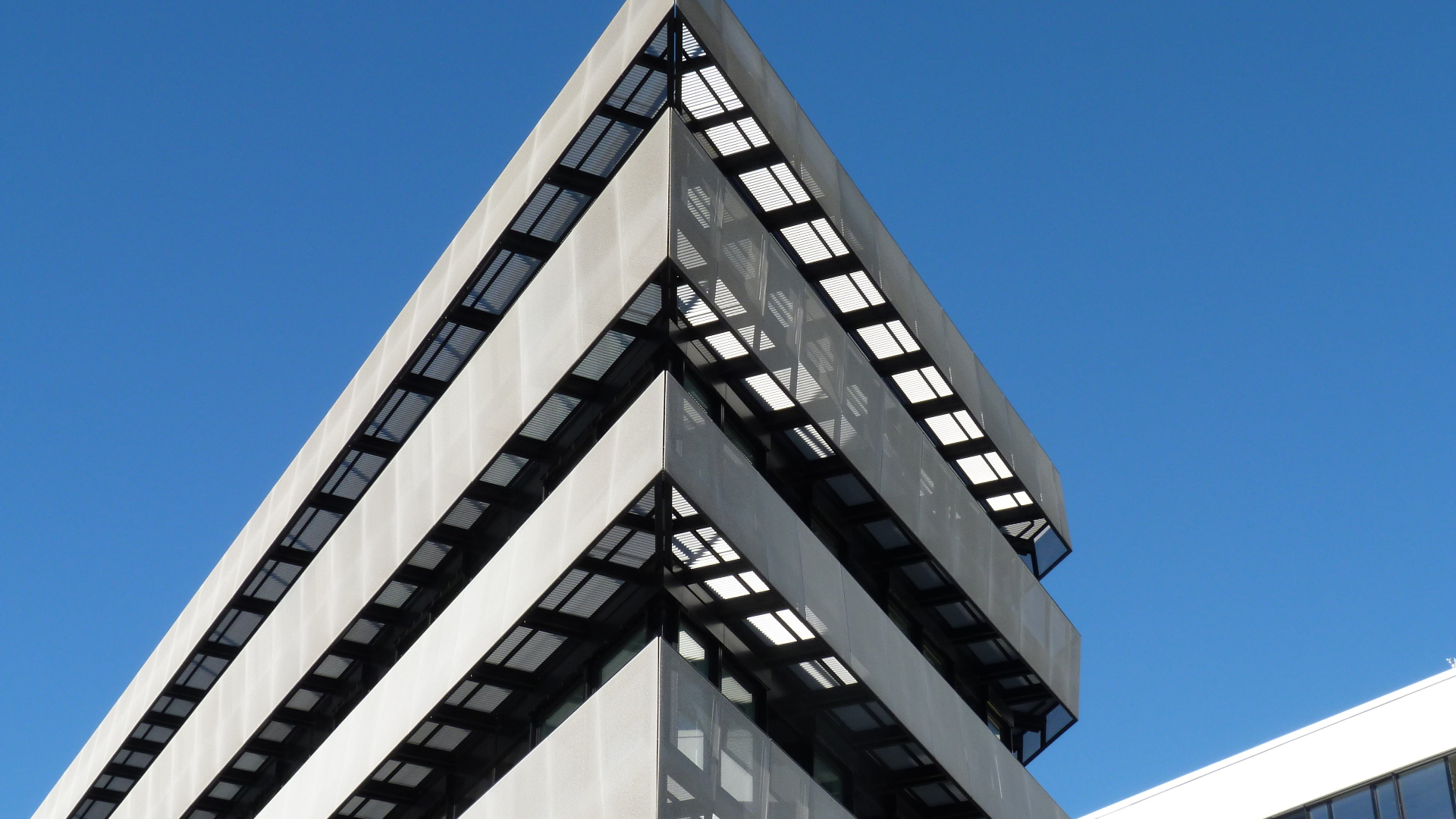 公司简介
Frequently, your initial font choice is taken out of your awesome hands also we are companies often specify a typeface, or even a set of fonts,  part of their brand guides However, if you a great Frequently, your initial font choice is taken out of your hands.
add your title here
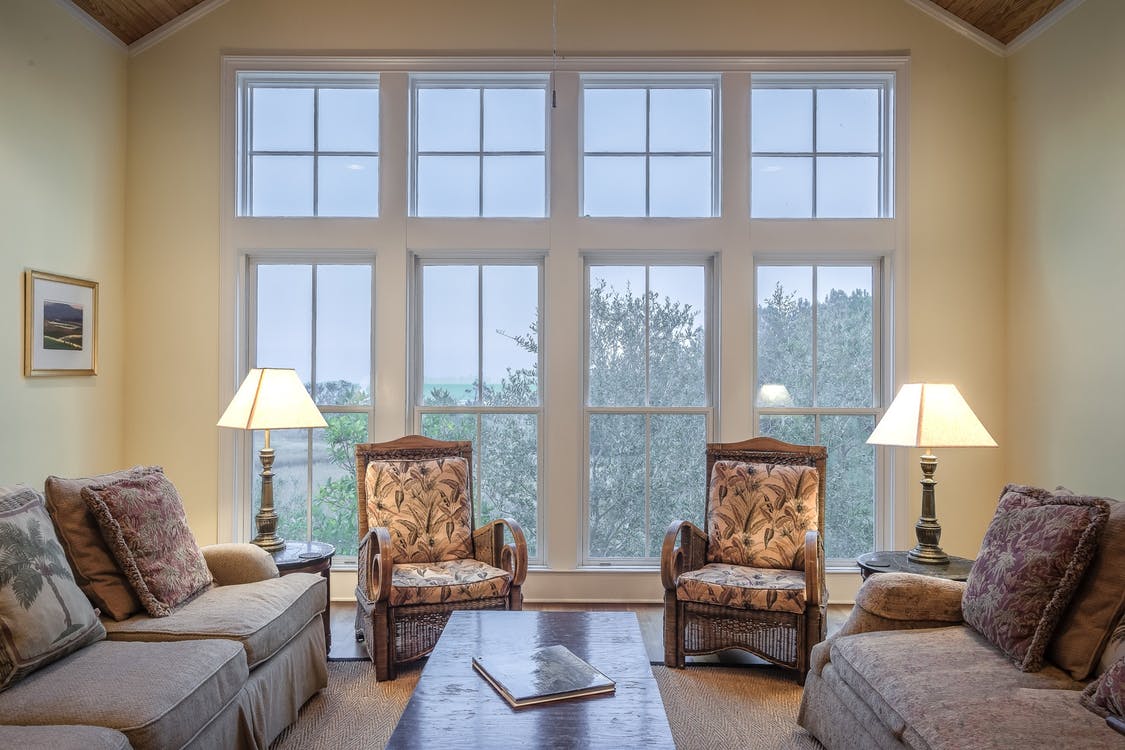 The user can demonstrate on a projector or computer, or print the presentation and make it into a film to be used in a wider field. Using PowerPoint, not only can you create presentations, you can also hold face-to-face meetings, teleconferencing, or presentations on the Internet
DESIGN
标题数字等都可以通过点击和重新输入进行更改，顶部“开始”面板中可以对字体、字号、颜色、行距等进行修改。标题数字等都可以通过点击和重新输入进行更改，顶部“开始”面板中可以对字体、字号、颜色、行距等进行修改。
室内设计
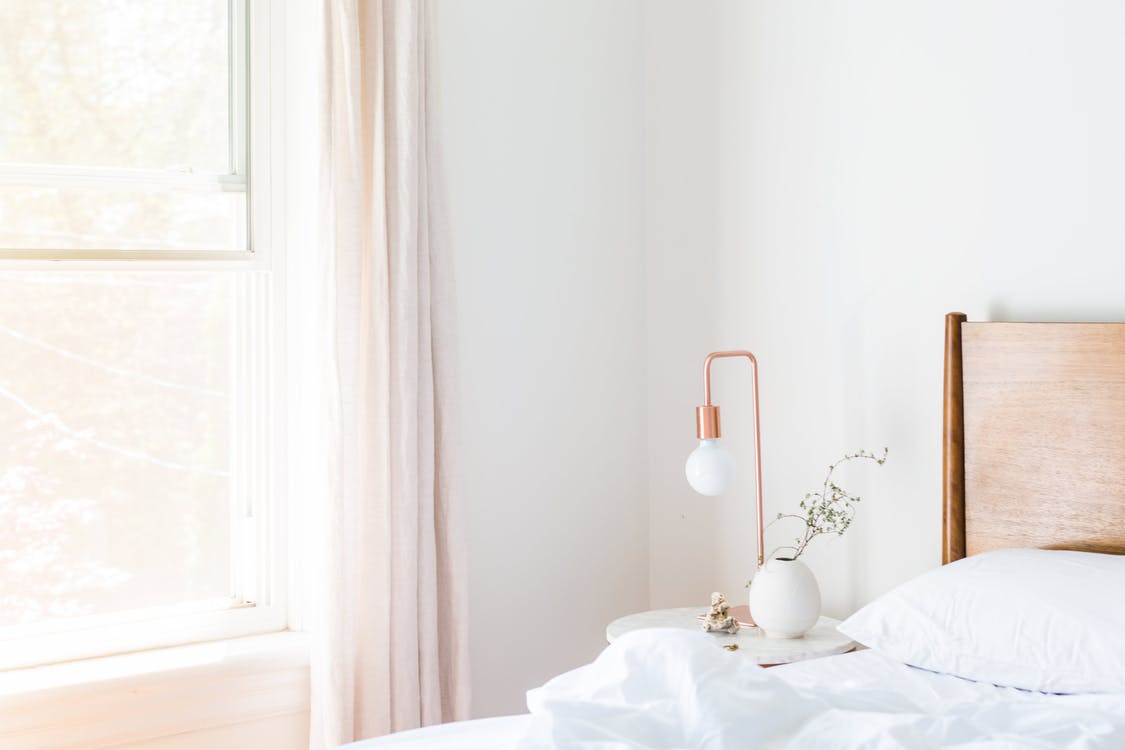 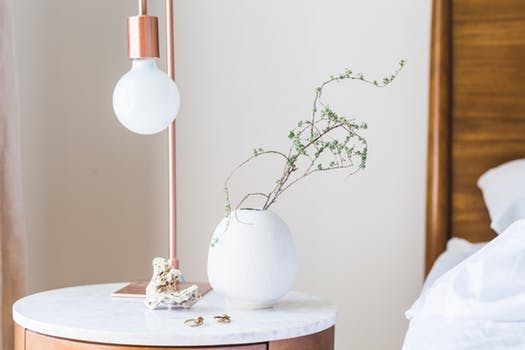 设计理念
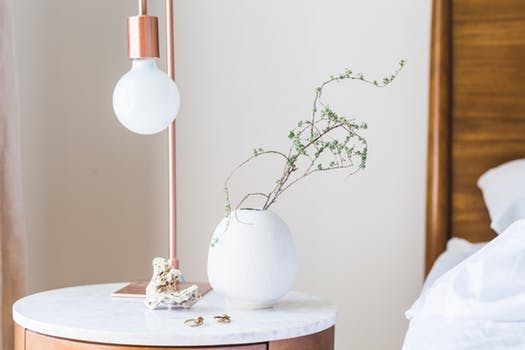 IN ANCIENT CHINA, THERE WAS A TRADITION OF PLANTING WILLOWS IN THE CHING MING FESTIVAL
标题数字等都可以通过点击和重新输入进行更改，顶部“开始”面板中可以对字体、字号、颜色、行距等进行修改。标题数字等都可以通过点击和重新输入进行更改，顶部“开始”面板中可以对字体、字号、颜色、行距等进行修改。
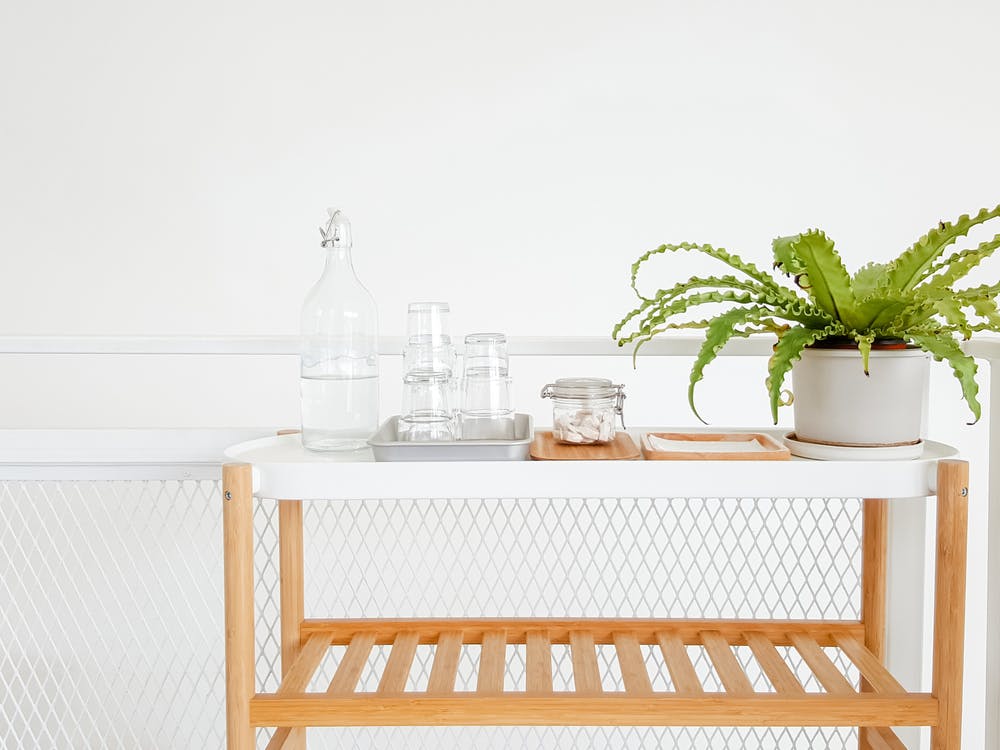 实际案例
标题数字等都可以通过点击和重新输入进行更改
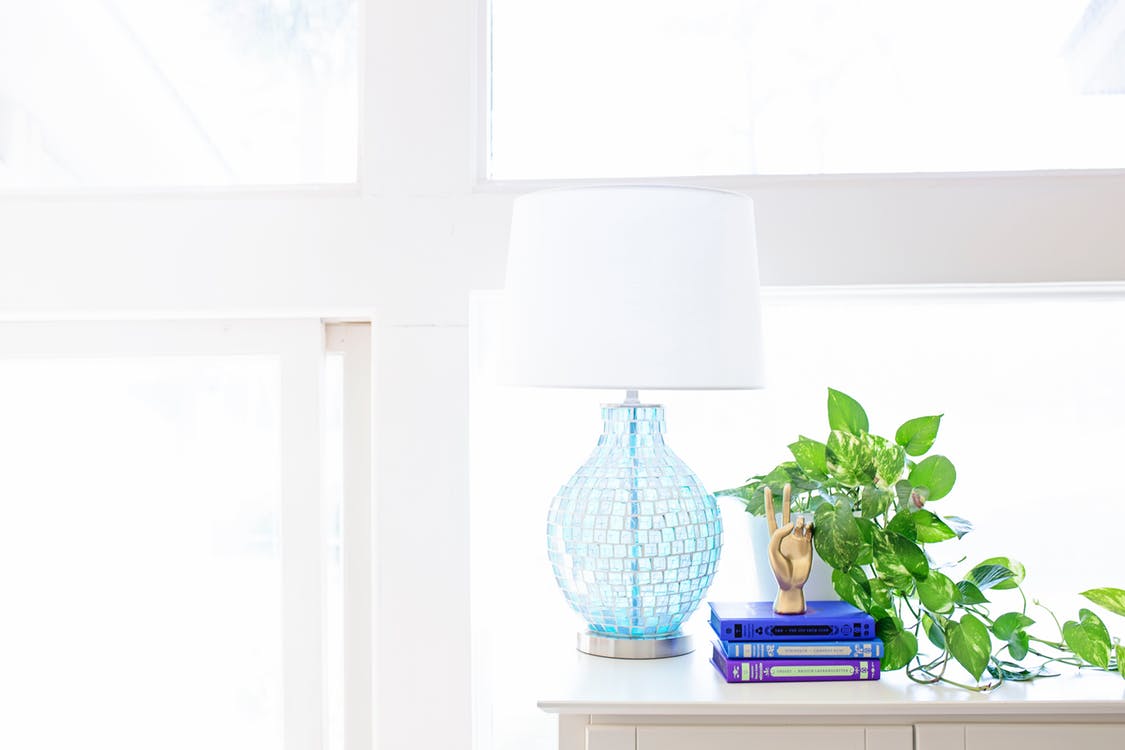 家装案例
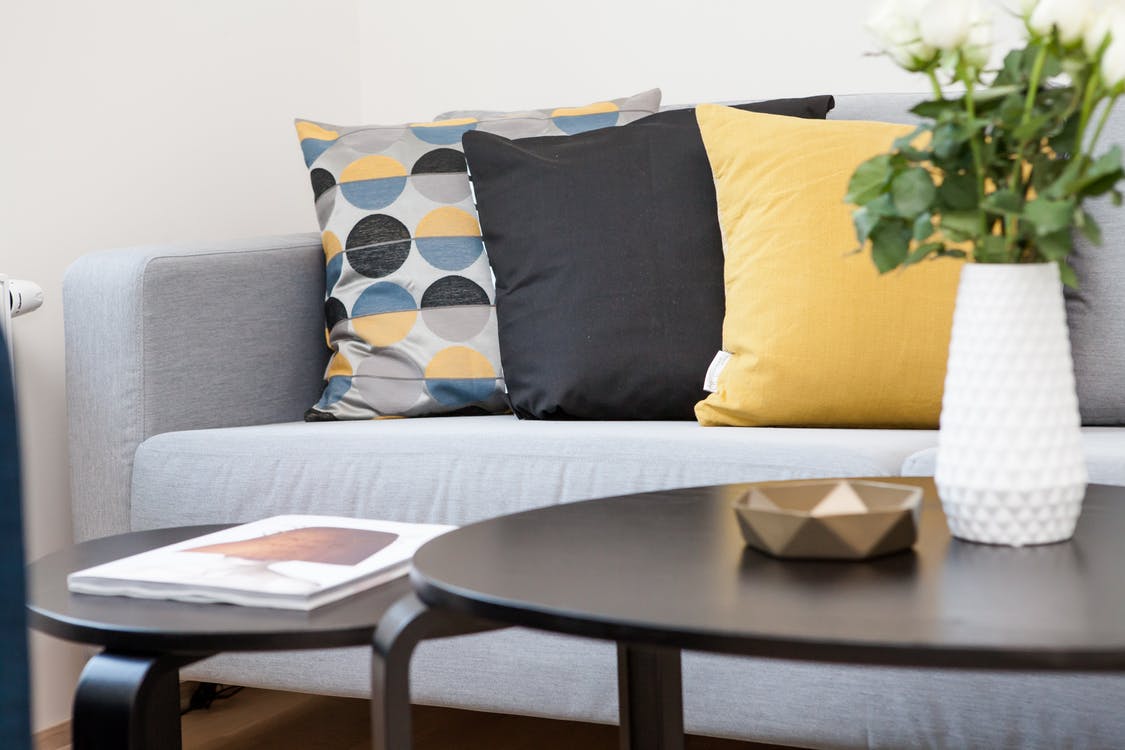 Find out more about our idea and main philosophy
RECYCLED WOOD FURNITURE
SOLAR WATER HEATING
ENERGY-SAVING APPLIANCES
LOCAL ORGANIC SNACKS
ORGANIC OLIVE-OIL TOILETRIES
ECO-FRIENDLY BUILDING MATERIALS
Busy streets, open windows, seaside coffee shops and outdoor markets: the city of Piraeus is buzzing with life. Being Greece`s largest and most dynamic port city, it is so much more than a transit hub to the islands, lying right between Athens and the Sea.
实体案例
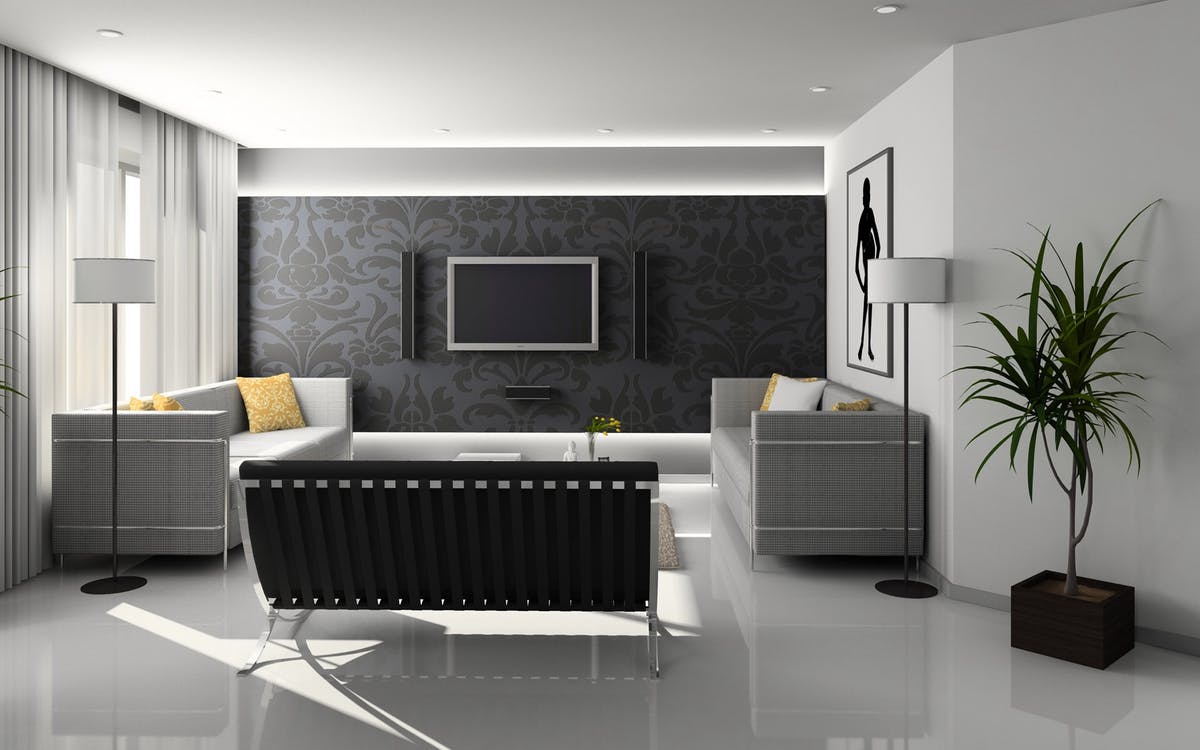 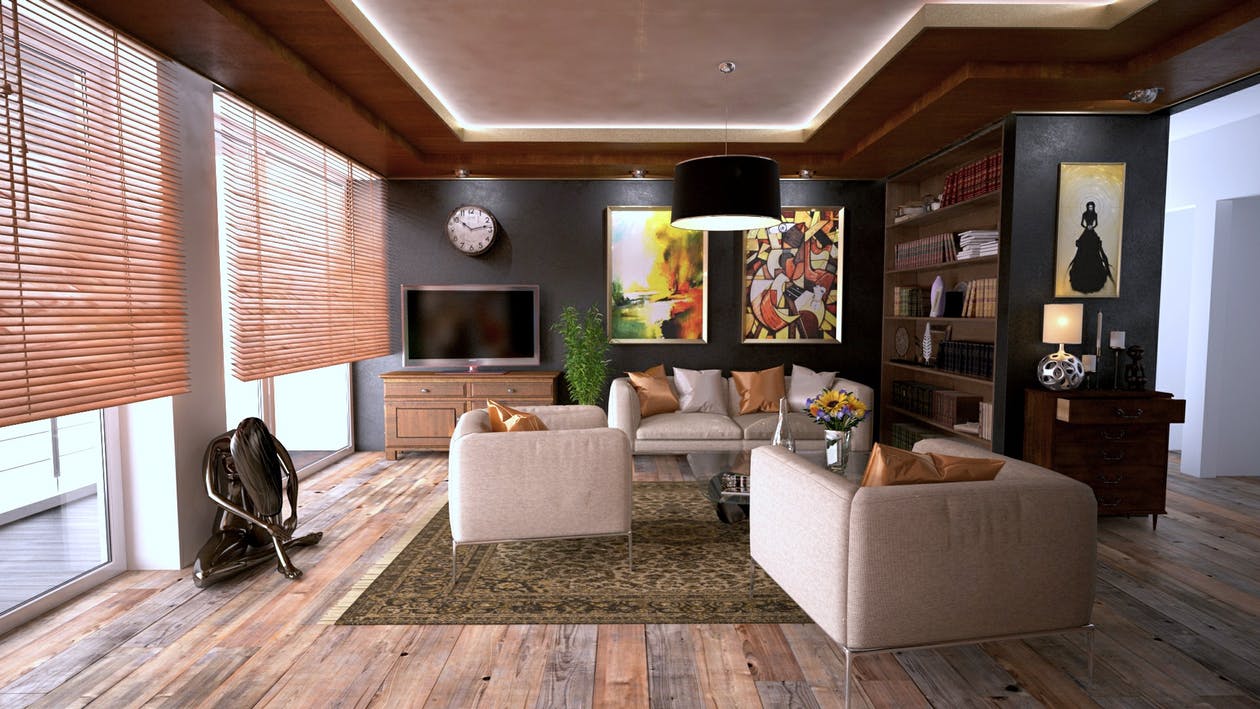 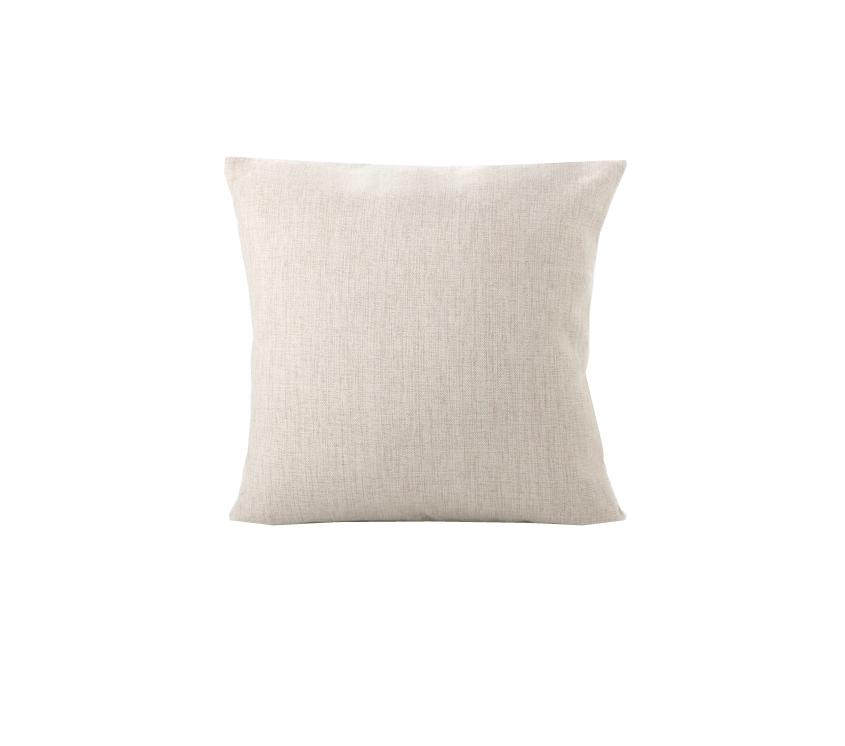 pillow
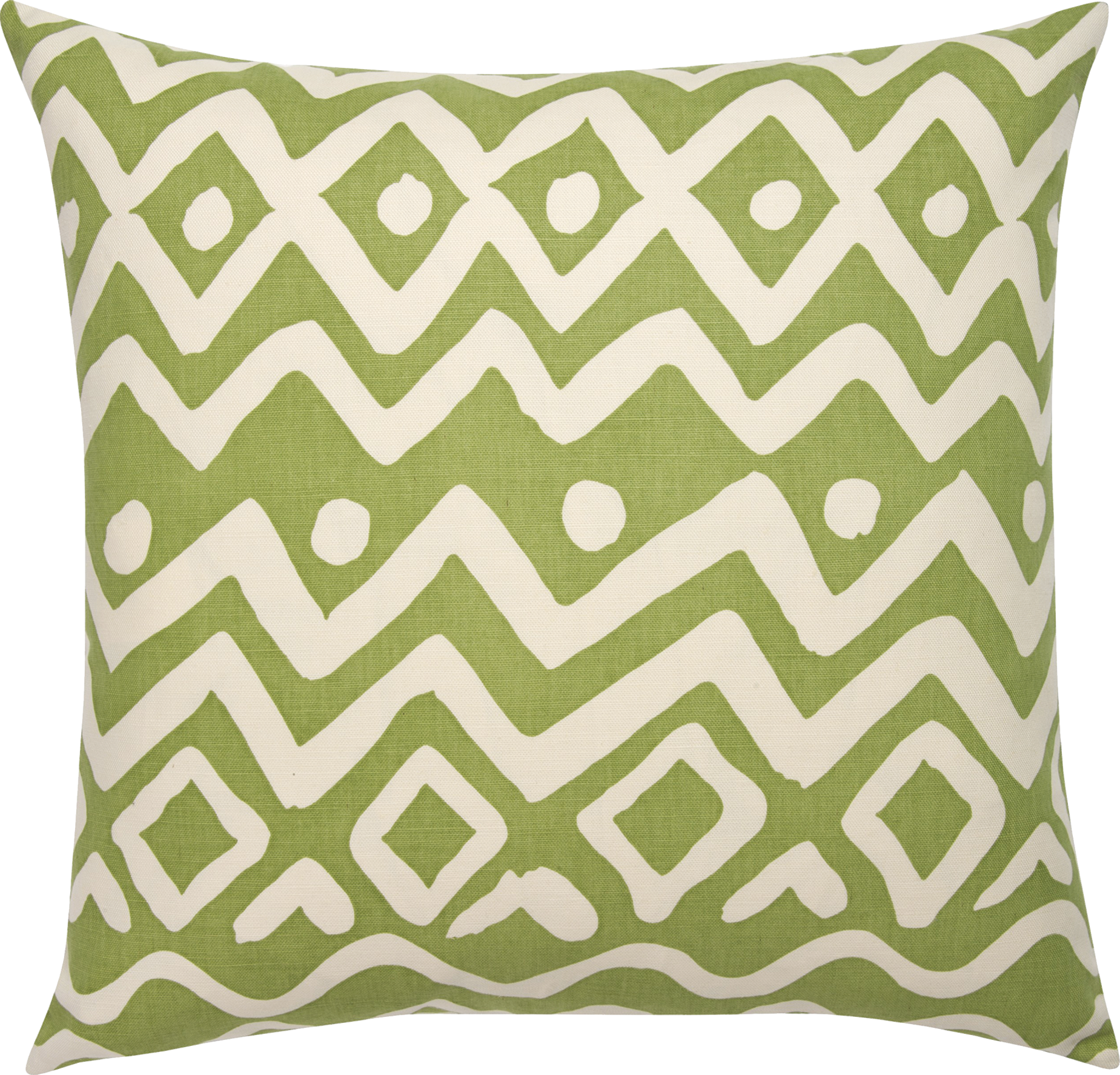 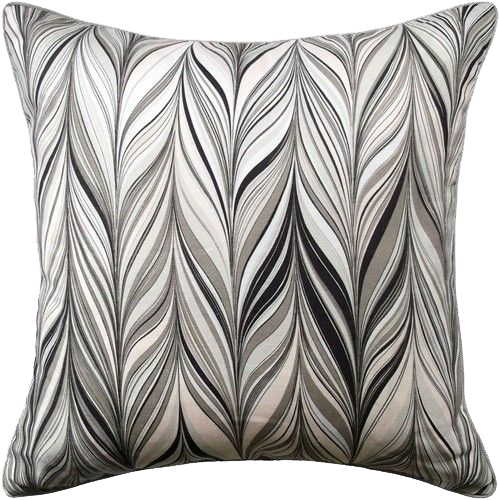 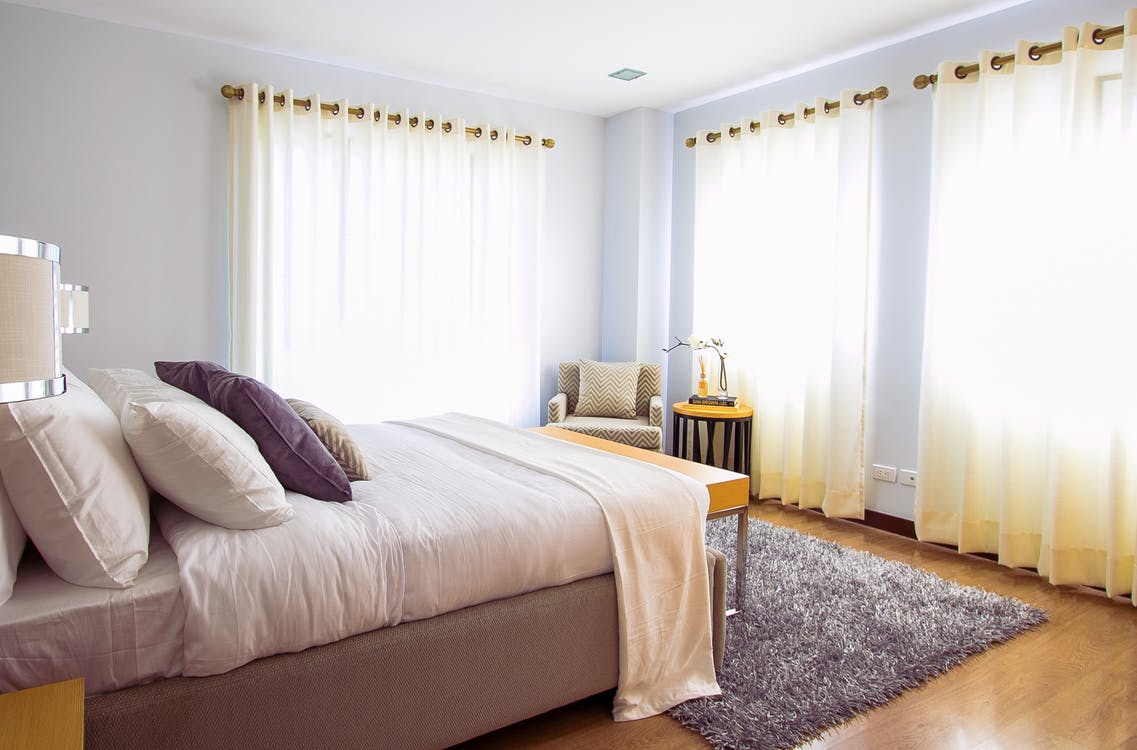 实际案例
ADD YOUR TITLE
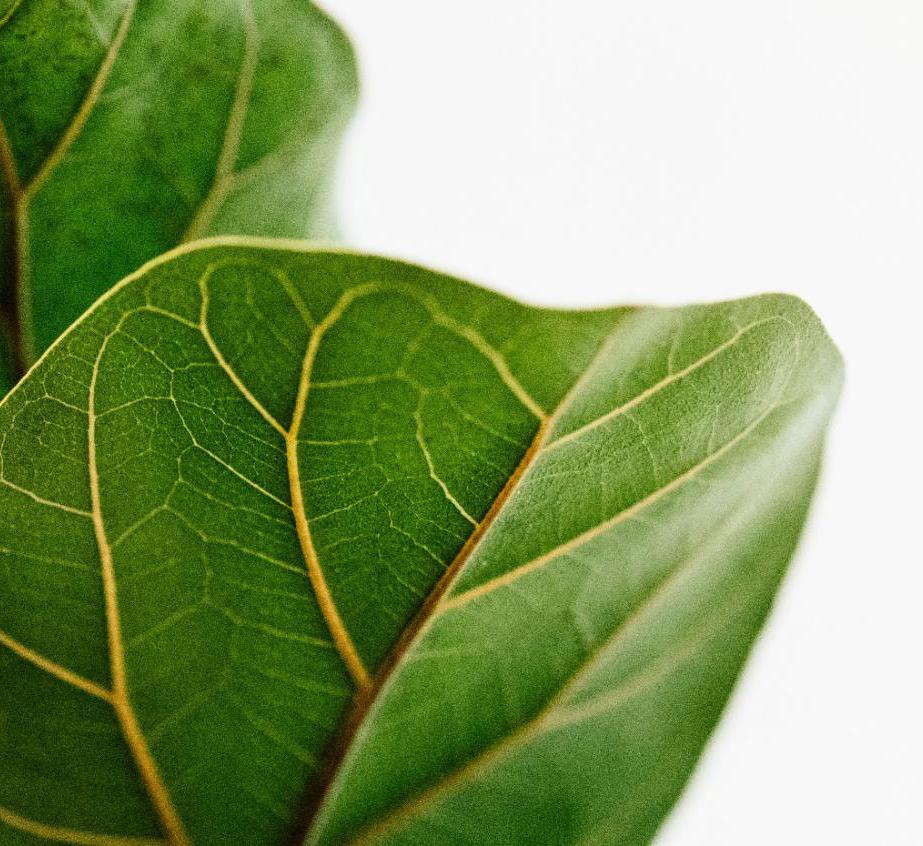 AS THE EARLIEST PLACE IN HISTORY TO PLANT TREES IN OFFICIAL CIRCLES, SHAANXI WAS ONCE THE EPITOME OF GREENING THE COUNTRY'S ROADS. FOR THE FIRST TIME, ONLY LOVE, VERY FAVORITE AND WIDELY PLANTED, AND NOW THIS LOCUST TREE HAS BECOME A SYMBOL OF XI'AN, WAS IDENTIFIED AS THE CITY TREE.
”
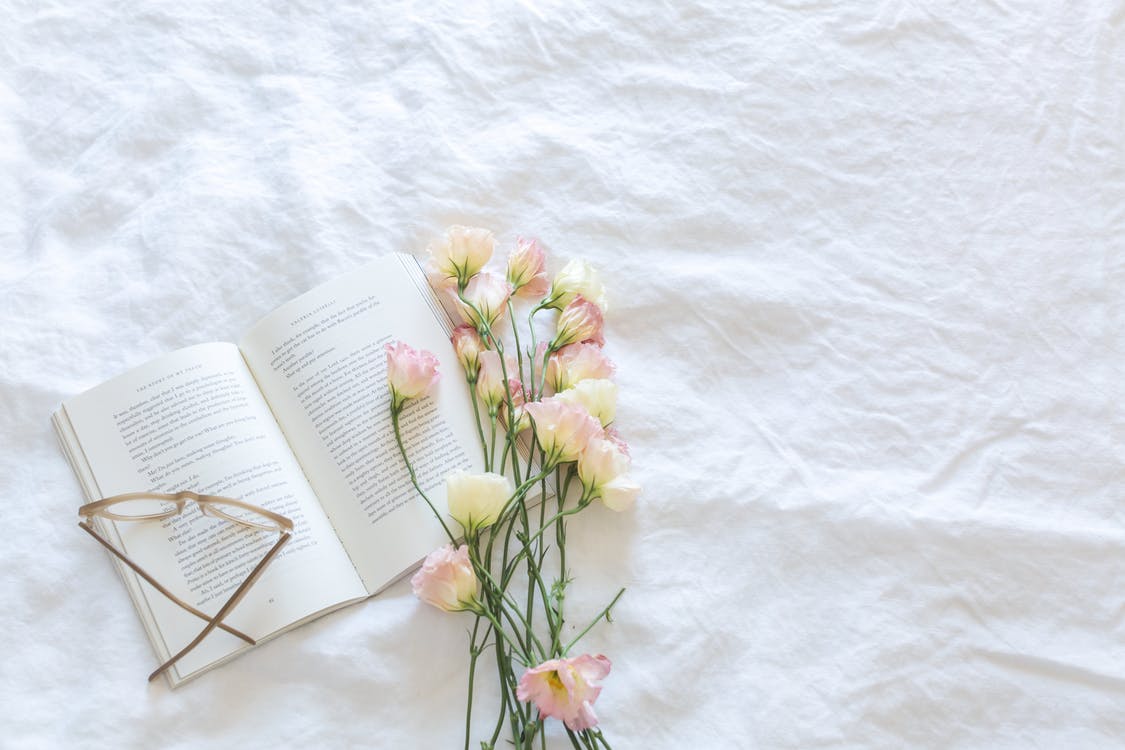 实际案例
标题数字等都可以通过点击和重新输入进行更改，顶部“开始”面板中可以对字体、字号、颜色、行距等进行修改。标题数字等都可以通过点击和重新输入进行更改，顶部“开始”面板中可以对字体、字号、颜色、行距等进行修改。
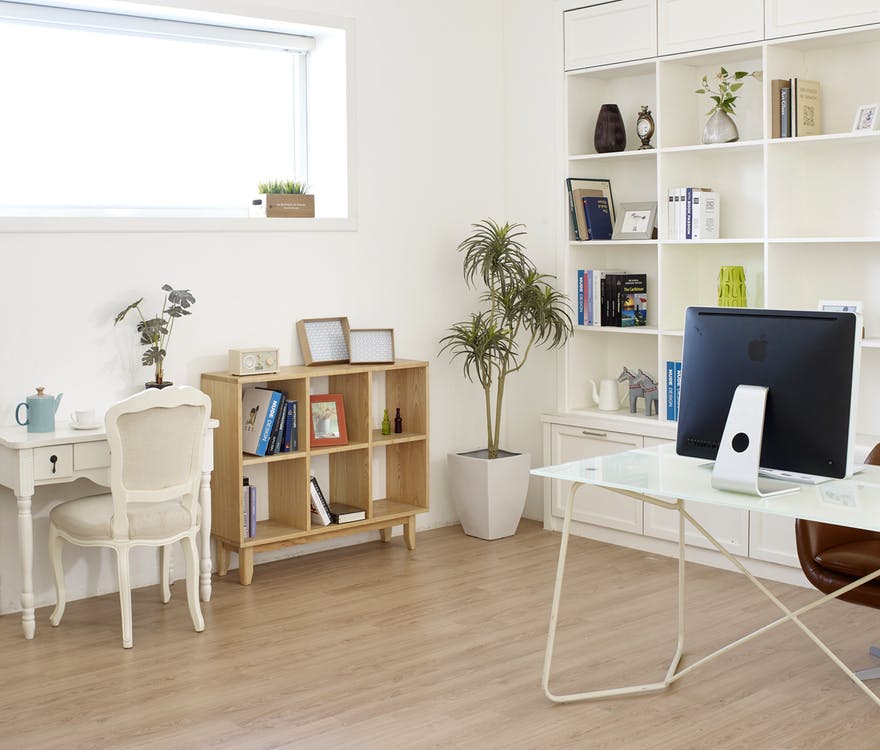 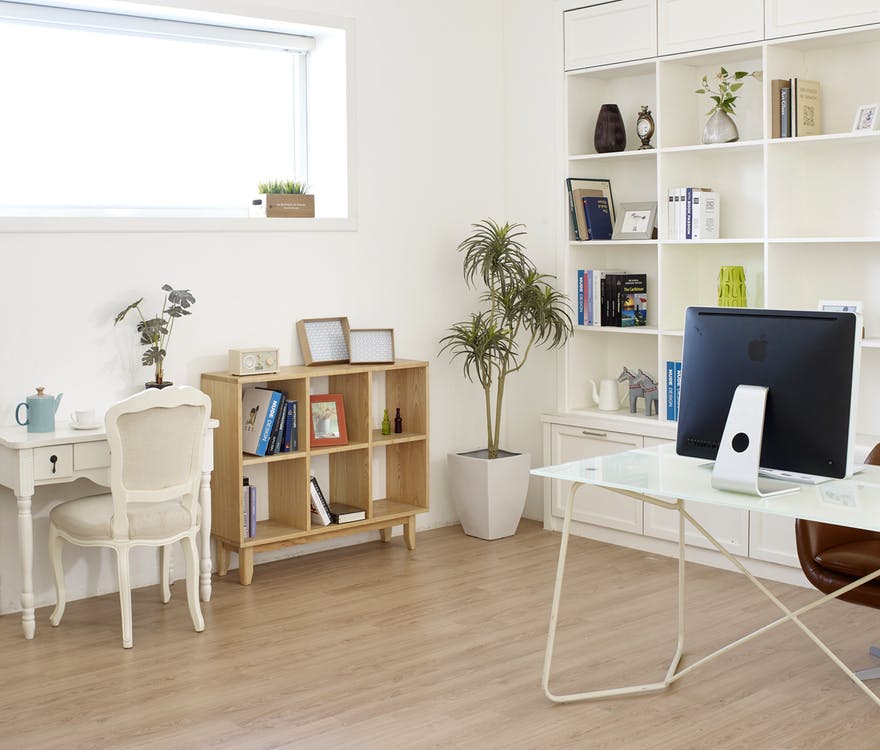 实际案例
标题数字等都可以通过点击和重新输入进行更改
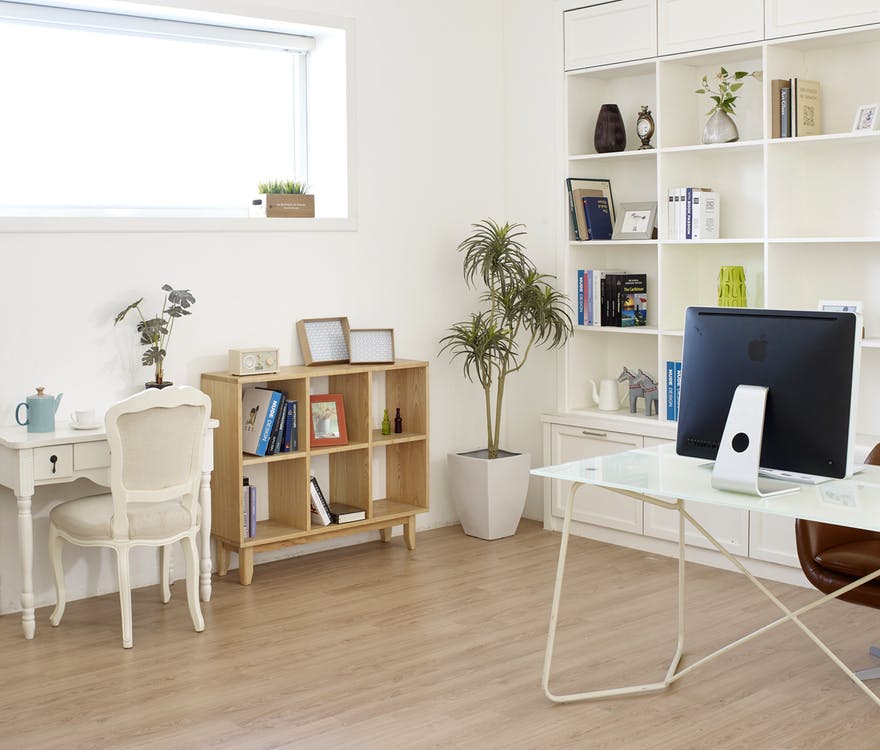 ”
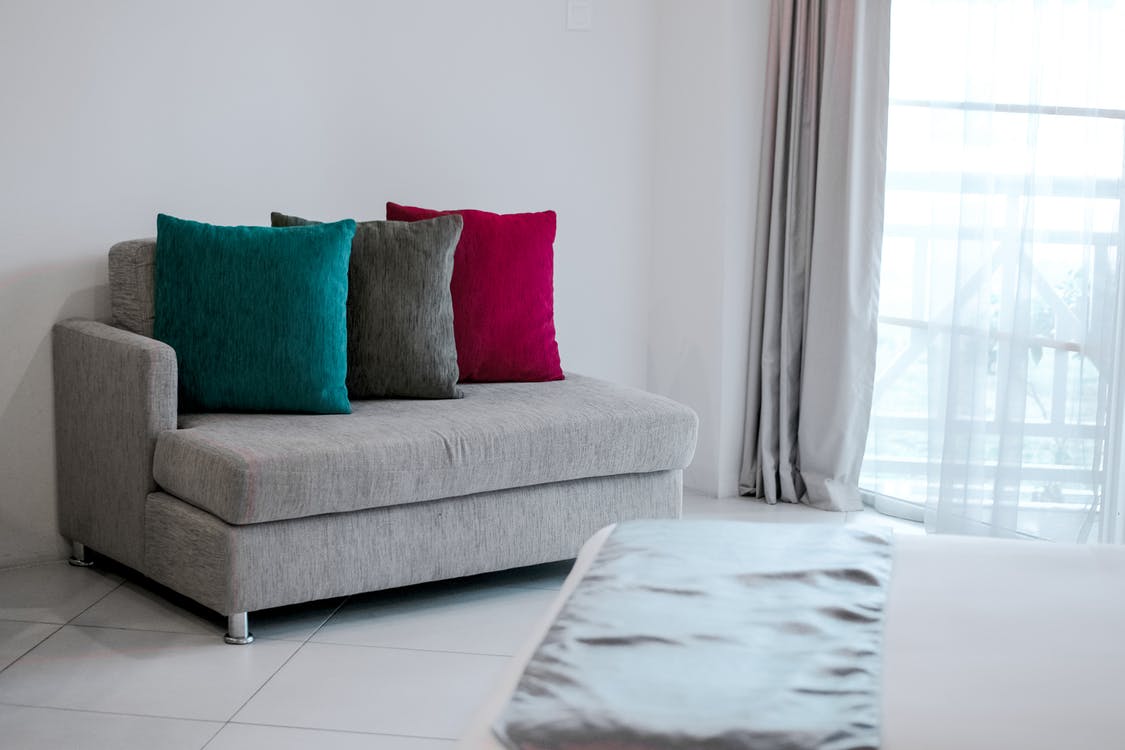 家装案例
标题数字等都可以通过点击和重新输入进行更改，顶部“开始”面板中可以对字体、字号、颜色、行距等进行修改。标题数字等都可以通过点击和重新输入进行更改，顶部“开始”面板中可以对字体、字号、颜色、行距等进行修改。。
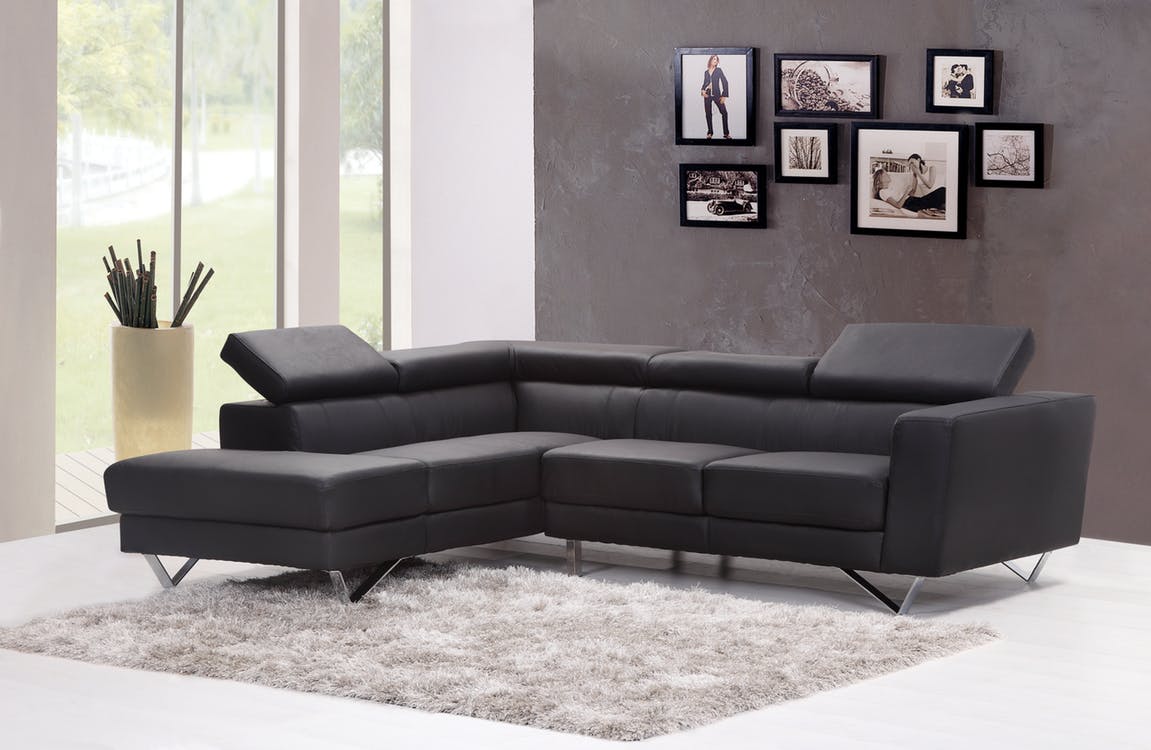 案例
用户可以在投影仪或计算机上进行演示，也可以将演示文稿打印出来，制作成胶片，以便应用到更广泛的领域中，利用Microsoft Office powerpoint不仅可以创建演示文稿，用户可以在投影仪或计算机上进行演示，也可以将演示文稿打印出来，制作成胶片，以便应用到更广泛的领域中，利用Microsoft Office powerpoint不仅可以创建演示文稿用户可以在投影仪或计算机上进行演示，也可以将演示文稿打印出来，制作成胶片，以便应用到更广泛的领域中，利用Microsoft Office powerpoint不仅可以创建演示文稿
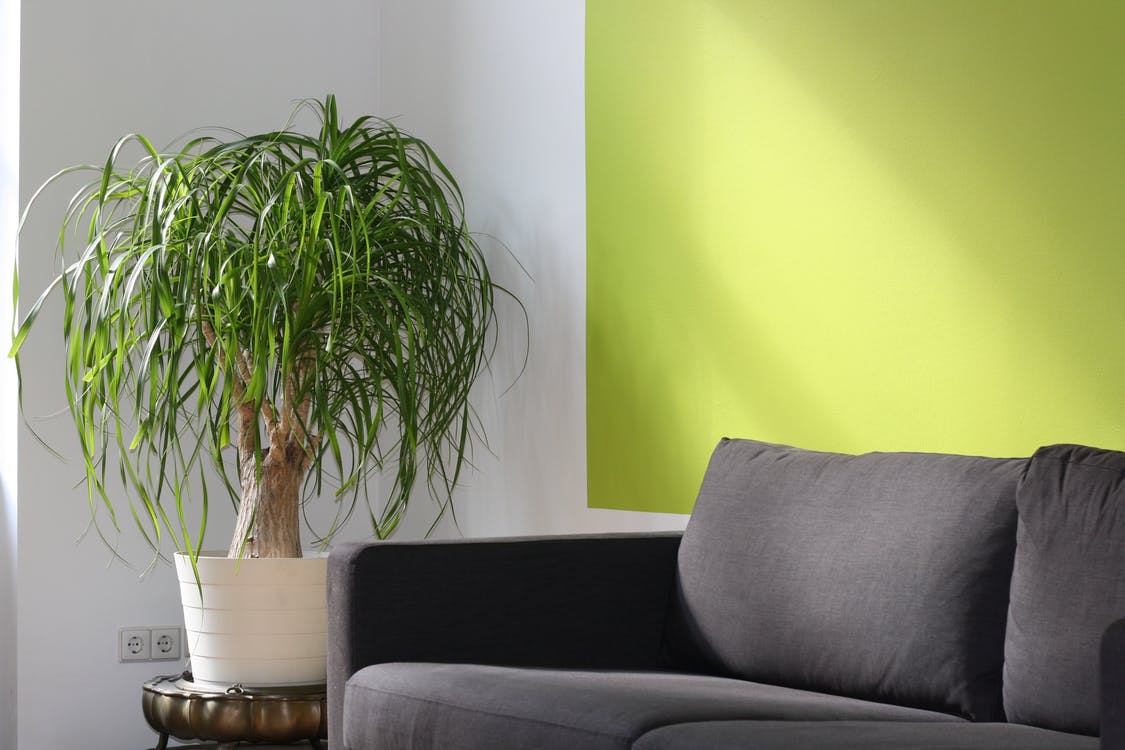 设计理念
To compete in the challenging global environment, companies are changing their business processes by extending them to include other companies in the supply chain.
To compete in the challenging global environment, companies are changing their business processes by extending them to include other companies in the supply chain. Companies are changing their business processes by extending them to include other companies in the supply chain.
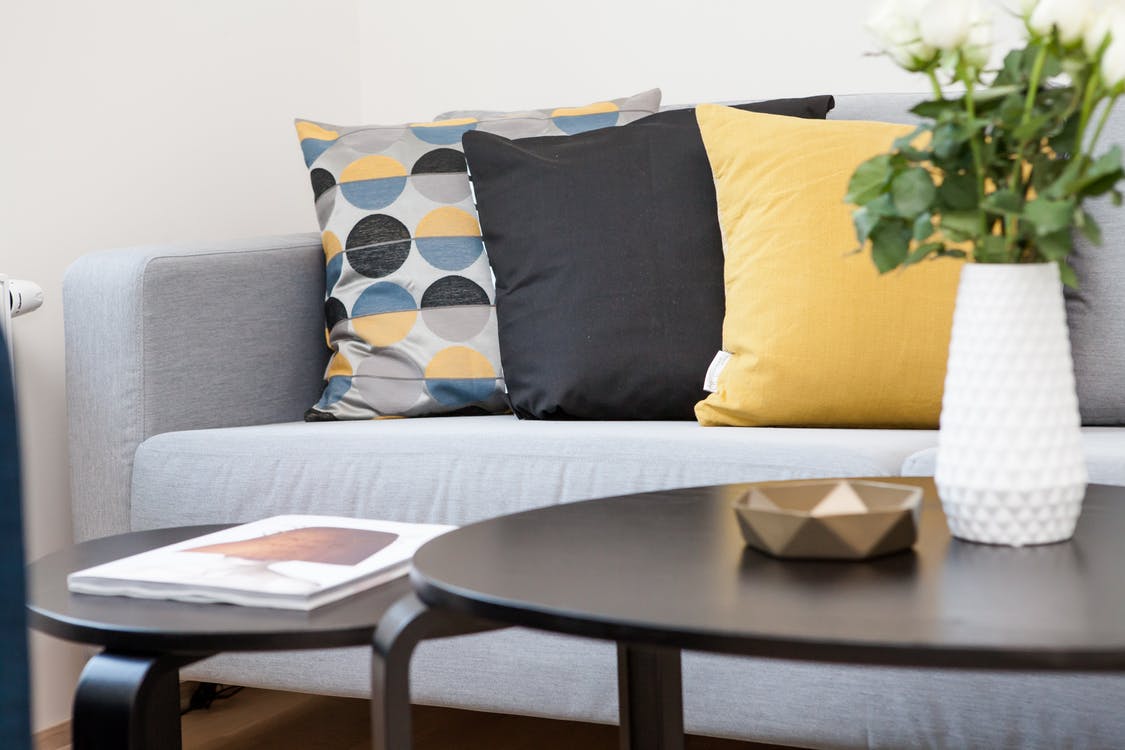 设计理念
After listening closely to a client's needs, we use our knowledge and experience to carefully craft a strategy that'll help them deliver an amazing product. One that their customers will enjoy using, time and time again.
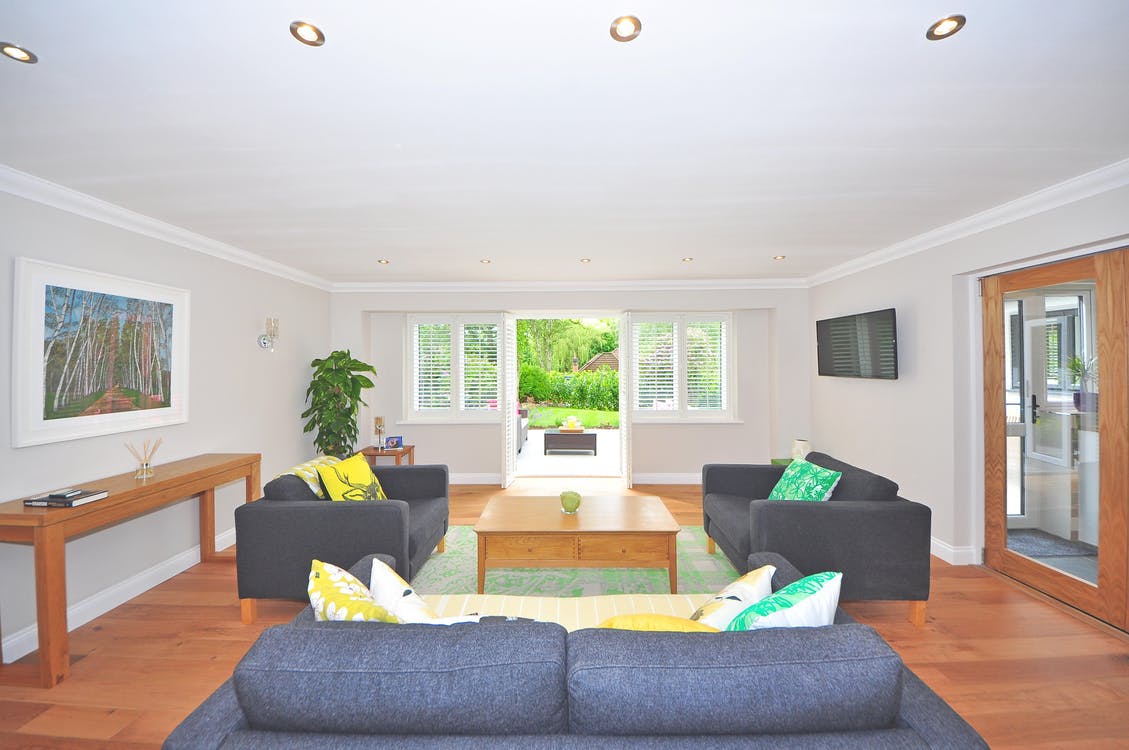 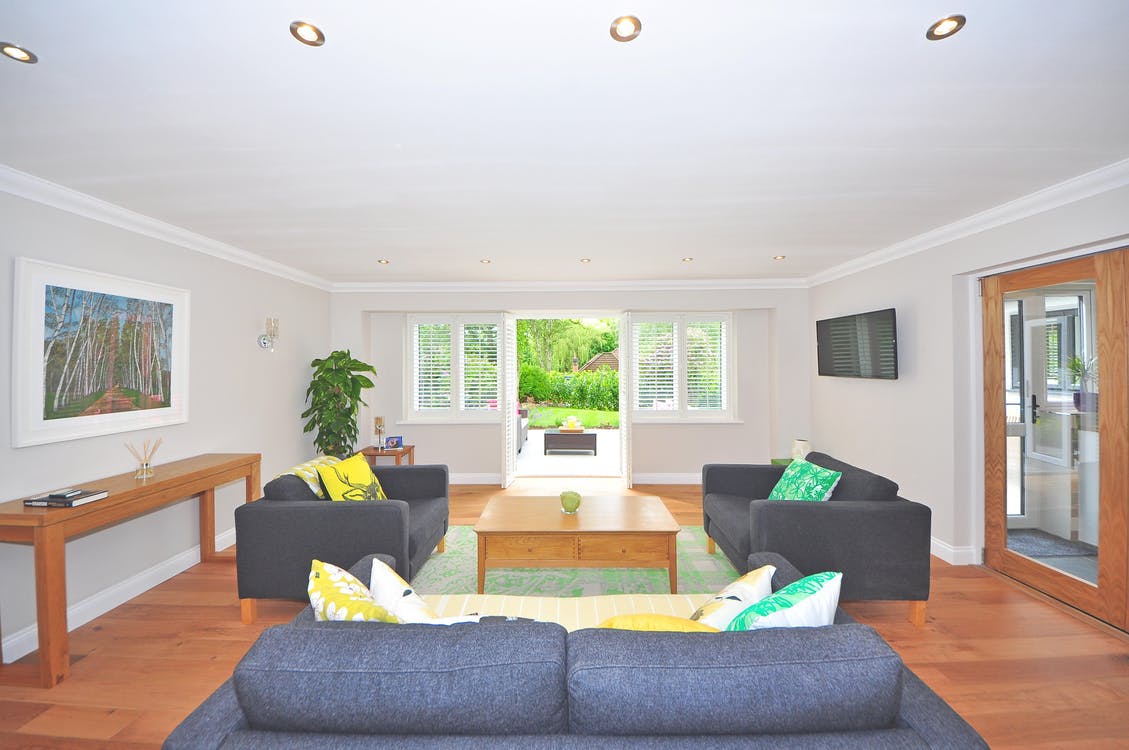 案例
设计理念
Entrepreneurial activities differ substantially depending on the.
Entrepreneurial activities differ substantially depending on the.
输入您的标题
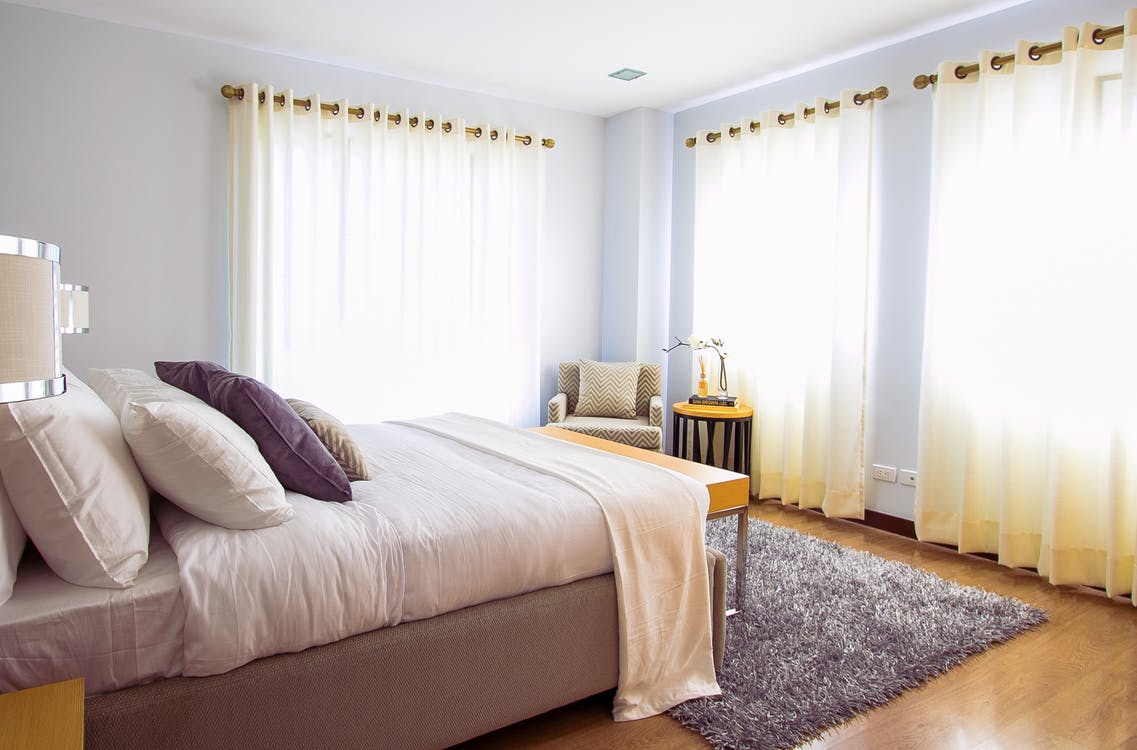 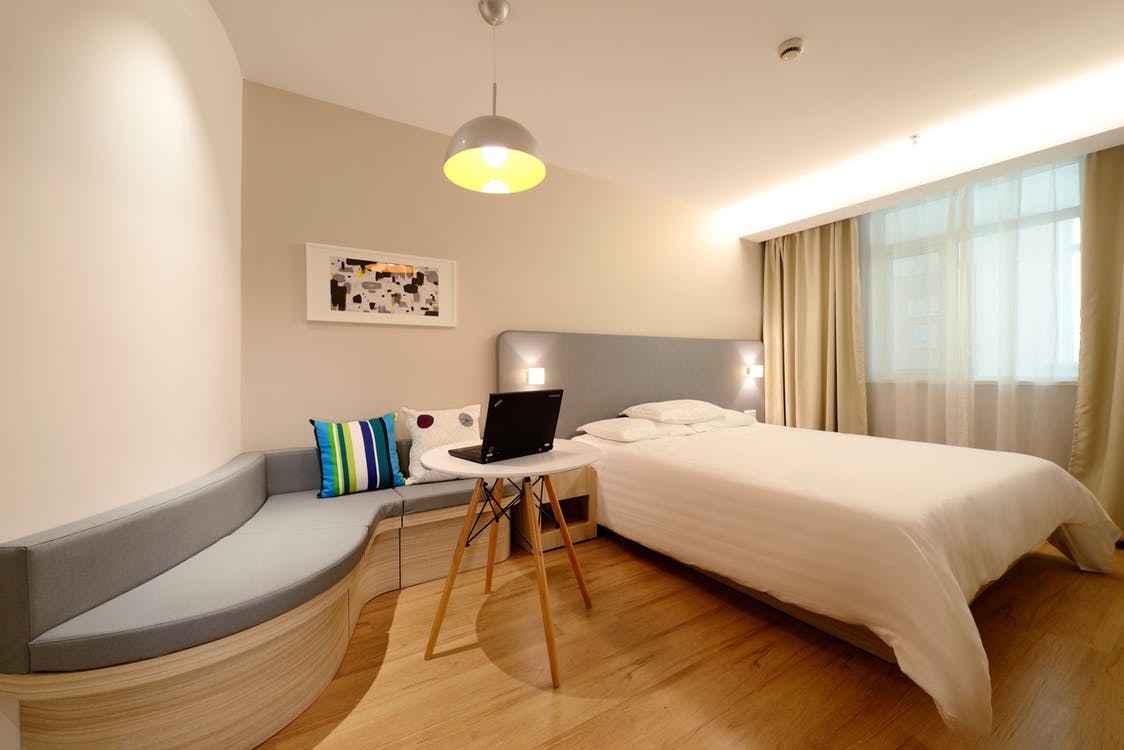 ENJOY YOUR DAY
Busy streets, open windows, seaside coffee shops and outdoor markets: the city of Piraeus is buzzing with life. Being Greece`s largest and most dynamic port city, it is so much more than a transit hub to the islands, lying right between Athens and the Sea.
RECYCLED WOOD FURNITURE
SOLAR WATER HEATING
ENERGY-SAVING APPLIANCES
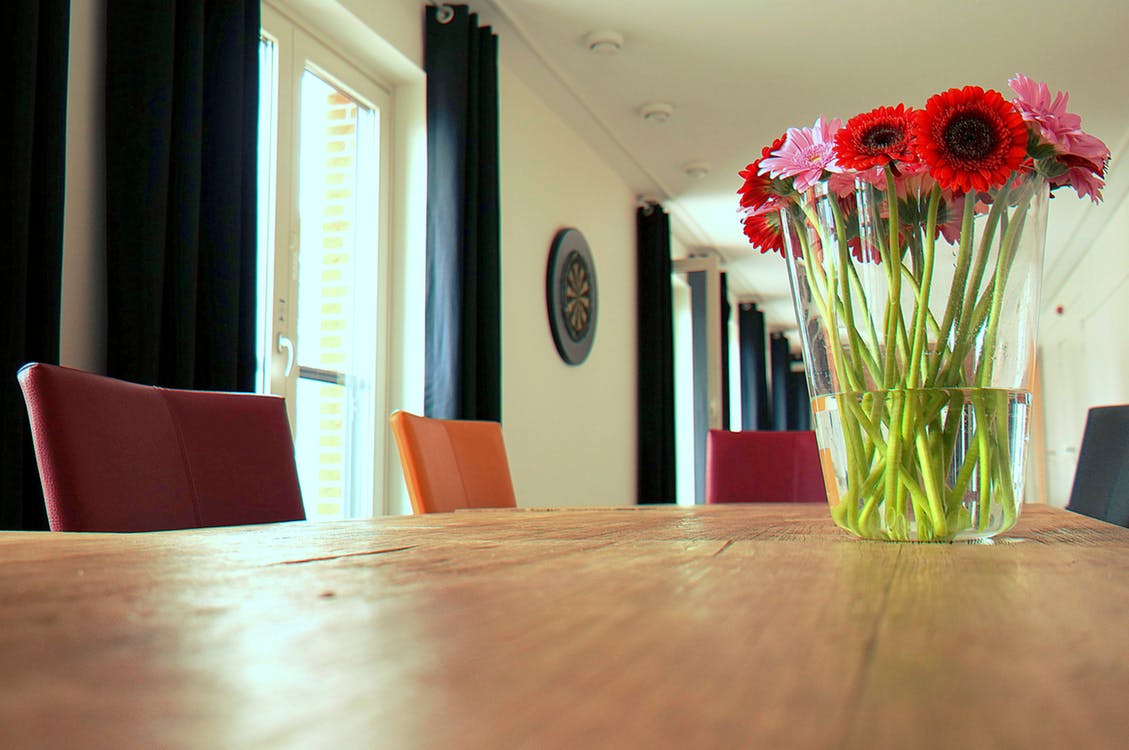 设计理念
Find out more about our idea and main philosophy
Busy streets, open windows, seaside coffee shops and outdoor markets: the city of Piraeus is buzzing with life. Being Greece`s largest and most dynamic port city, it is so much more than a transit hub to the islands, lying right between Athens and the Sea.
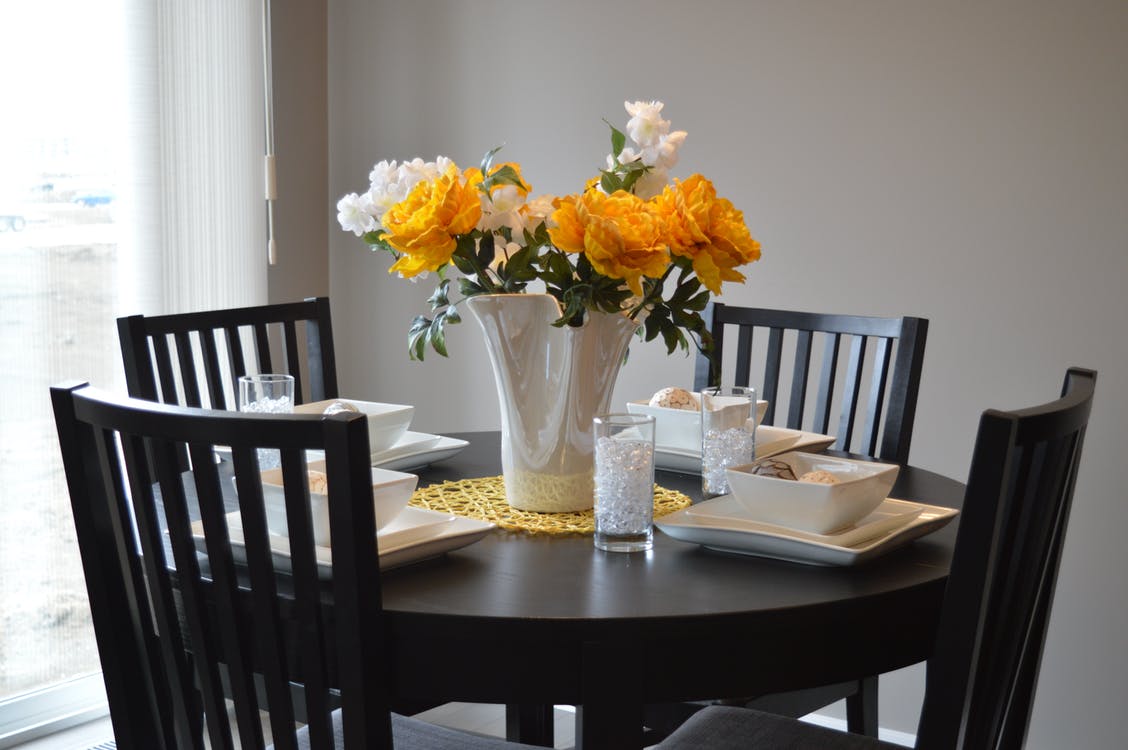 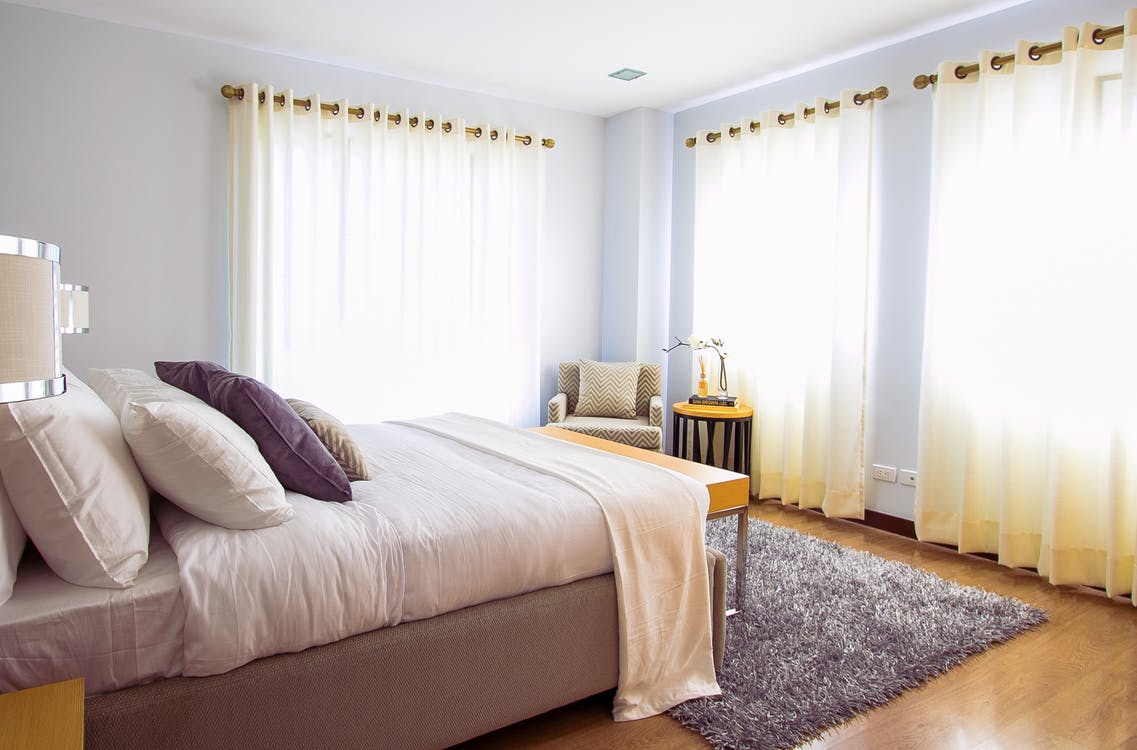 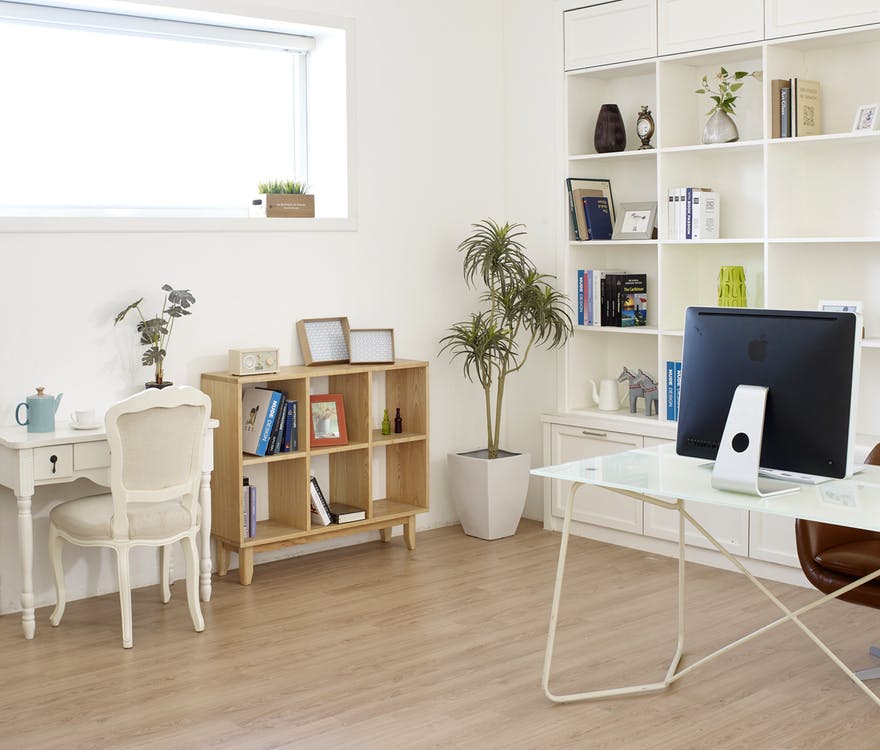 实
标题数字等都可以通过点击和重新输入进行更改，顶部“开始”面板中可以对字体
际
案
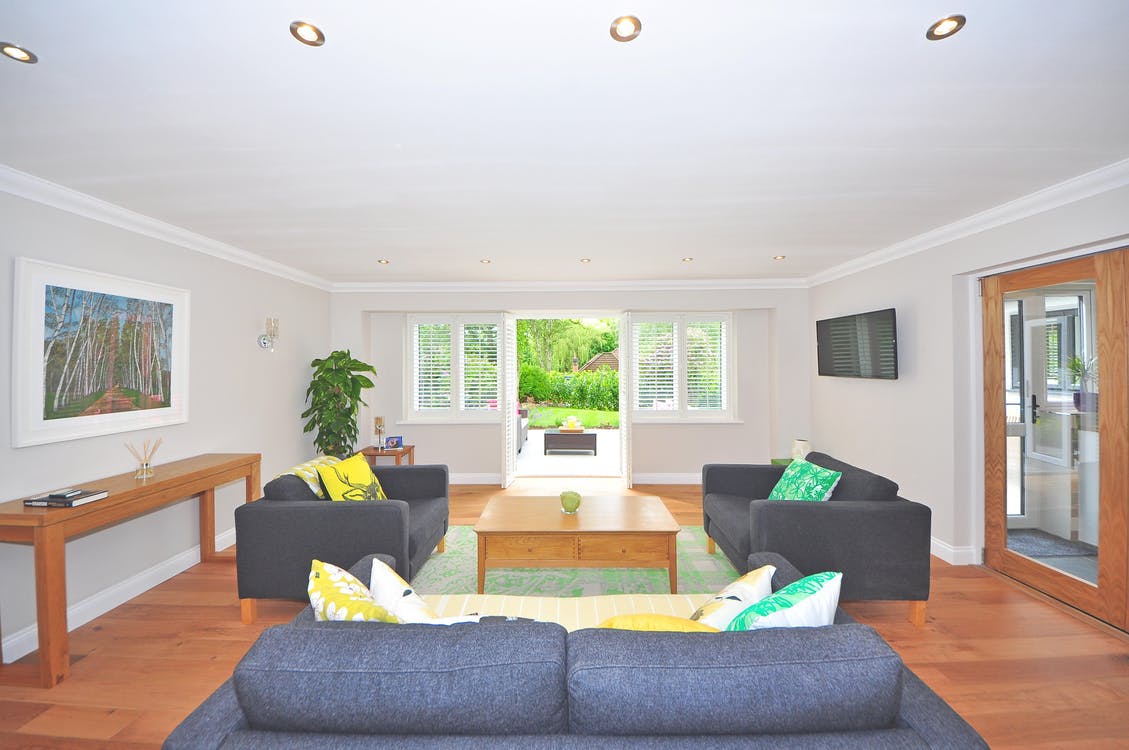 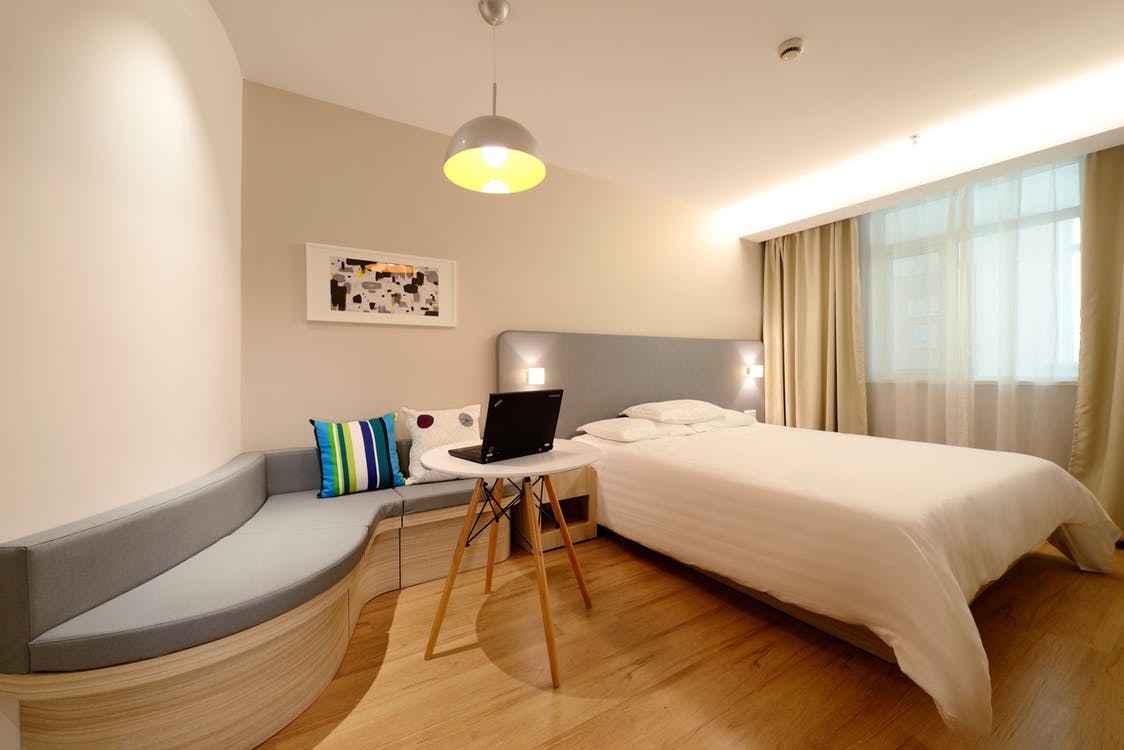 例
设计理念
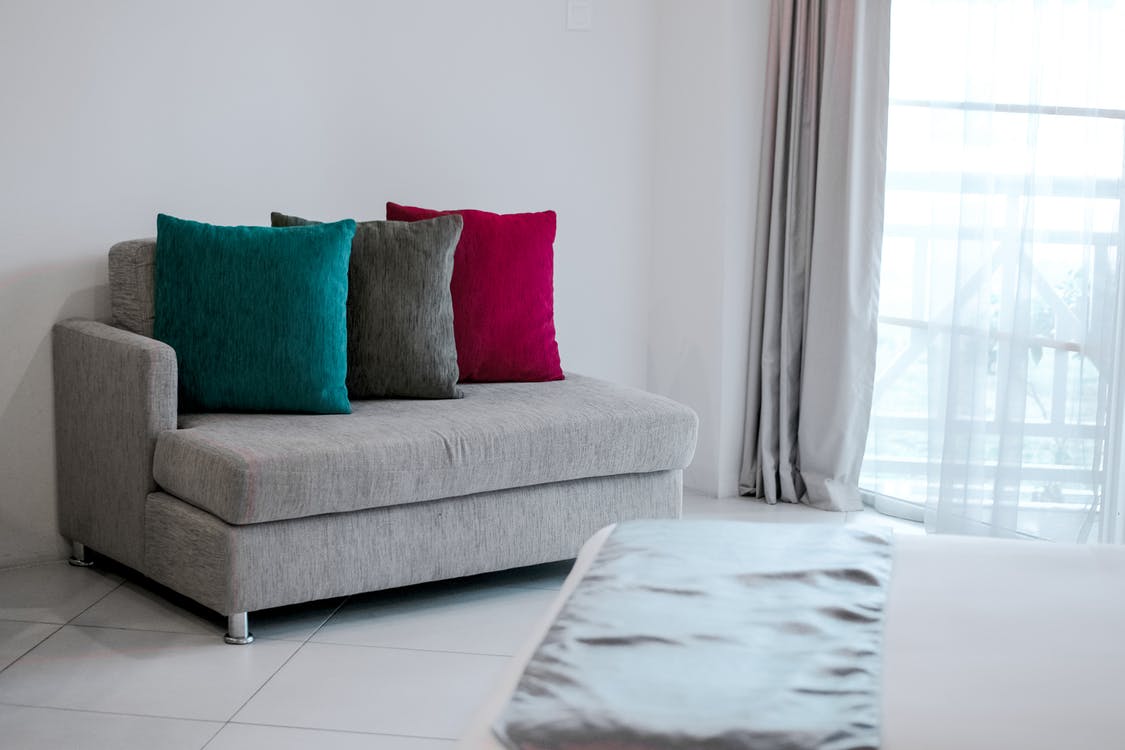 MAKO MEDIA
标题数字等都可以通过点击和重新输入进行更改，顶部“开始”面板中可以对字体、字号、颜色、行距等进行修改。标题数字等都可以通过点击和重新输入进行更改，顶部“开始”面板中可以对字体、字号、颜色、行距等进行修改。
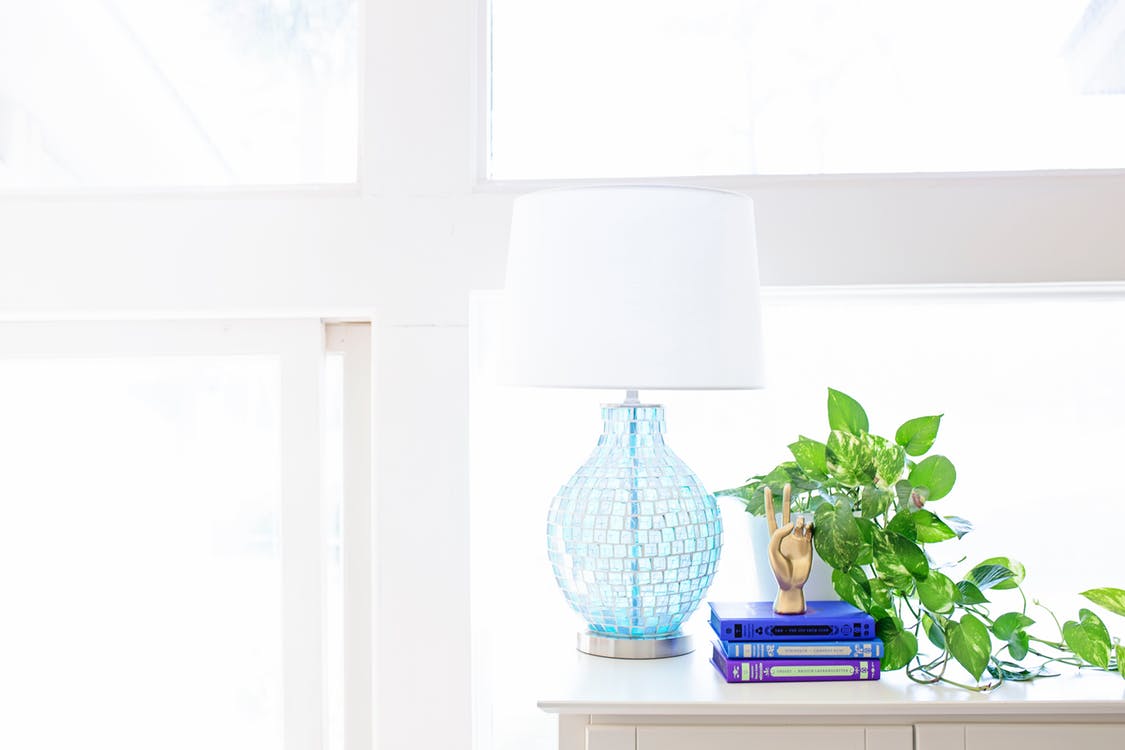 we are proud of the quality
感谢观看！
The user can demonstrate on a projector or computer, or print the presentation and make it into a film to be used in a wider field. Using PowerPoint, not only can you create presentations